Bell Ringer 8/24Pick an explorer from last year and describe his travels.
Pineda, cabeza de vaca, cortez, la salle
Colonization Concepts
What is…
Consequences
Colonization
the act of establishing a settlement under control/governance of another power
Example:
Mission – Presidio System

Synonym:
Settlement
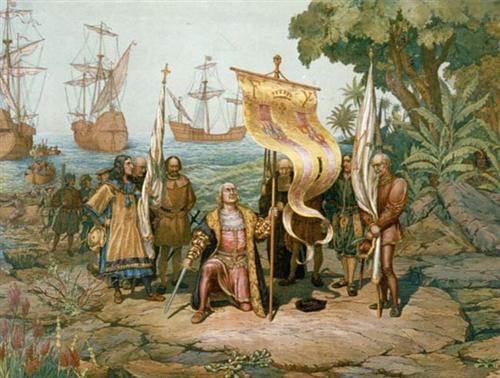 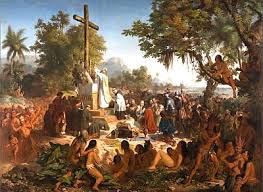 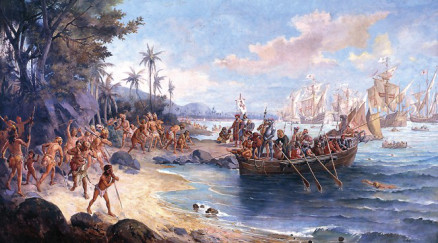 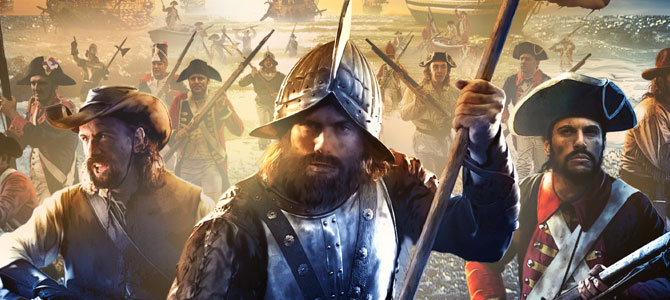 Push-Pull
The push factor involves a force which acts to drive people away from a place and the pull factor is what draws them to a new location.

Example:
Galveston Hurricane

Synonyms:
Immigration
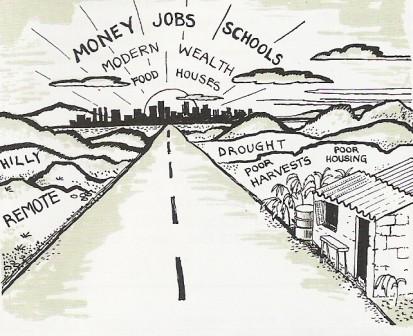 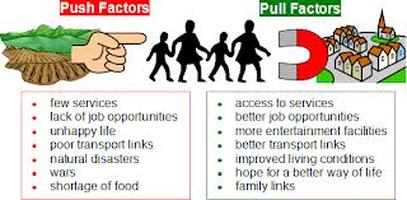 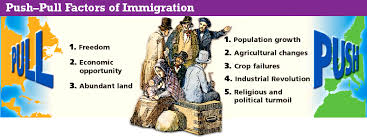 Mercantilism
an economic system in which a country accumulates wealth by exporting more than it imports (favorable balance of trade)  vid

Example:
The North’s exportation of manufactured goods to South

Synonyms :
Commercialism
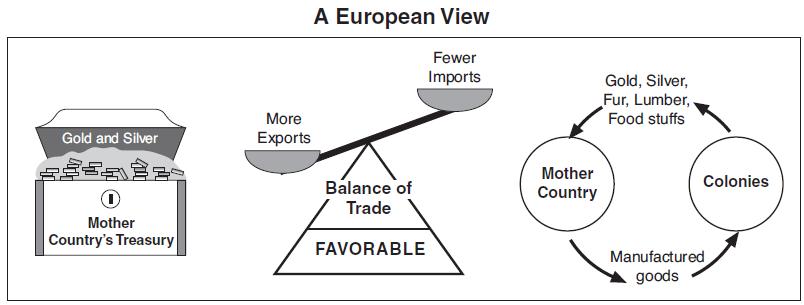 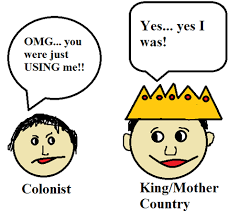 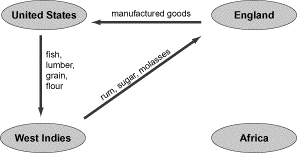 Define on your own
Political – (not in your book)

Social – (not in your book)

Economic – (not in your book)

Charter – 

Physical Geography – (not in your book)